ALGUNAS DIMENSIONES ACTUALES DEL ANÁLISIS CONDUCTUAL APLICADO
Baer, Wolf & Risley, 1968
Ps Jaime E Vargas M

A515TE
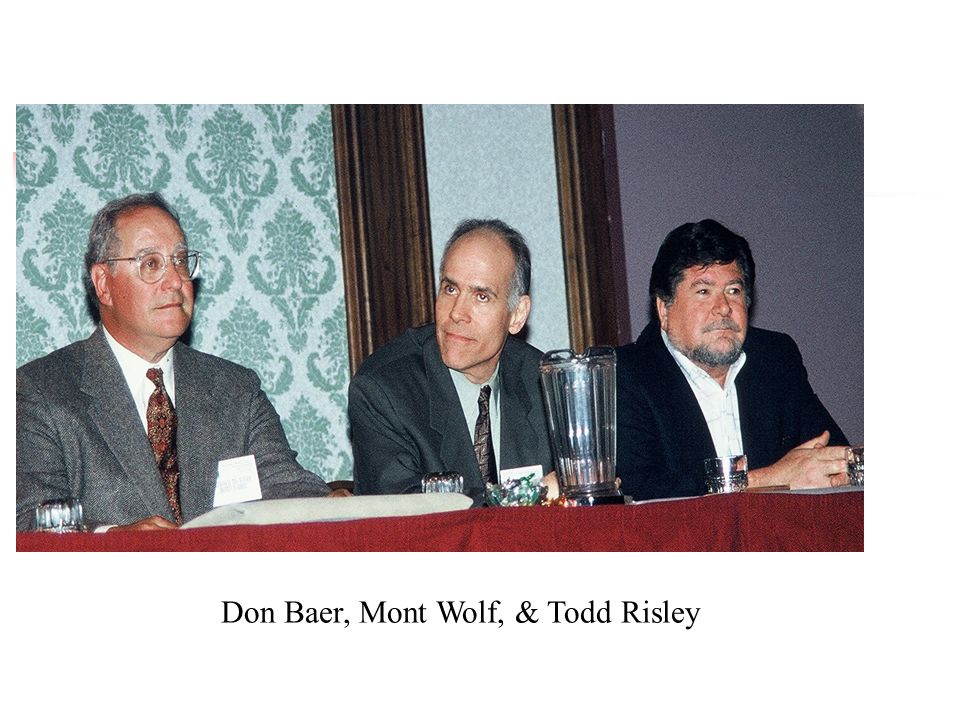 El análisis conductual aplicado (ACA) consiste en la aplicación de los principios de la conducta para el mejoramiento de comportamientos específicos y al mismo tiempo, en evaluar si los cambios obtenidos son de hecho atribuibles a los procesos aplicados.

	La diferencia entre la investigación básica y la aplicada no radica en que una haga “descubrimientos” y la otra “aplicaciones”. Ambas empresas lo que intentan es investigar las variables que controlan la conducta en estudio. Lo que caracteriza a la investigación aplicada es que hay un claro interés en que la intervención resulte efectiva para mejorar la conducta que estudia. Generalmente se trata de conductas socialmente importantes que se intervienen en ambientes naturales, los cuales distan de ser como los laboratorios (donde prevalece el control del ambiente) y se tornen así, en un reto que se vence con dificultad.
Algunas de sus dimensiones son las siguientes:


1. Aplicado.-  El rótulo de ‘aplicado’ no lo determinan los procedimientos de investigación, sino el interés que muestra la sociedad en el problema que se estudia.

2. Conductual.- El conductismo y el pragmatismo  parecen con frecuencia ir de la mano.                       La investigación aplicada es eminentemente pragmática: se pregunta ¿cómo hacerle para que el individuo haga algo eficientemente? Ya que la conducta del individuo se compone de eventos físicos, su estudio científico requiere de una medición precisa. Por lo que el problema de la confiabilidad de la medida, surge inmediatamente. La evaluación precisa de la confiabilidad de la medida a partir de observadores humanos no solo es una buena técnica, es una característica determinante de un estudio apropiadamente llamado ‘conductual’.
3. Analítico.- El análisis de la conducta, como aquí usamos el término, requiere de una demostración creíble de los eventos que pudieran ser responsables de la ocurrencia o no ocurrencia de la conducta que se estudie. Al menso hay dos diseños que comúnmente se usan para demostrar un control confiable de algún cambio conductual importante.             El primero es la técnica de “reversión” y el segundo es la “línea base múltiple”.

4. Tecnológico.- Aquí, ‘tecnológico’ significa simplemente que las técnicas de cualquier aplicación conductual particular estén completamente identificadas y descritas. Si es así, entonces cualquier lector entrenado podrá replicar el procedimiento y producir los mismos resultados.
5. Sistemas Conceptuales.- El campo del análisis conductual aplicado probablemente avanzará mejor si la publicación de la descripción de sus procedimientos no solo es tecnológicamente precisa, sino que también resalte la relevancia de los principios de la conducta vinculados.

6. Eficiente.- Si la aplicación de las técnicas conductuales no produce efectos de suficiente consideración para que tangan un valor práctico, entonces esta aplicación ha fallado.

7. Generalidad.-Se dice que un cambio conductual tiene generalidad si demuestra ser durable en el tiempo, si ocurre en una amplia variedad de escenarios o si cubre una amplia variedad de comportamientos relacionados.
En resumen, el análisis conductual aplicado le otorga mucha importancia al cambio conductual provocado, a sus características cuantitativas, a las manipulaciones experimentales que analiza con claridad para notar los factores responsables del cambio, a la exacta descripción tecnológica de todos los procedimientos contribuyentes al cambio, a la eficiencia de esos procedimientos para generar un cambio suficiente como para que sea valioso, así como a la generalidad del cambio.



Referencia

Baer, Wolf & Risley (1968)
Some current dimensions of applied behavior analysis
JABA, 1, 91-97